PRACTICAL RIGHTEOUSNESS
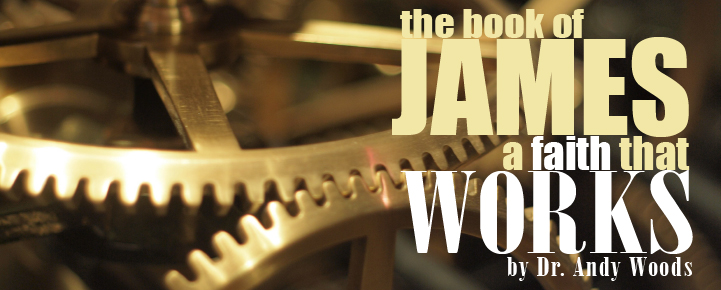 Dr. Andy Woods
Senior Pastor – Sugar Land Bible Church
President – Chafer Theological Seminary
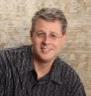 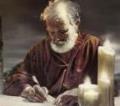 Answering Eleven Questions
Who wrote it? – James
What do we know about the author? – Christ’s ½ Brother
Who was the audience? – Believing Jews in the Diaspora
Where was if written from? – Jerusalem
When was the book written? – A.D. 44‒47
What was the book’s occasion? – Practical righteousness 
What is the book’s purpose? – Achieving practical righteousness
What is the book about? – Practical righteousness
What is the book’s theme? – Daily living
What makes the book different? – Practicality
How is the book organized? – Faith and Wisdom
JAMES STRUCTURE
Faith (James 1:1‒3:12)
Wisdom (James 3:13‒5:20)
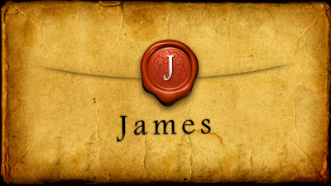 JAMES STRUCTURE
Faith (James 1:1‒3:12)
Wisdom (James 3:13‒5:20)
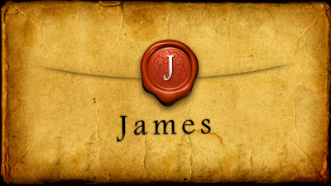 JAMES STRUCTURE
Faith (1:1–3:12)
Trials (1:2-18)
Obedience to the Word (1:19-27)
Favoritism (2:1-13)
Faith manifesting works (2:14-26)
Tongue (3:1-12)
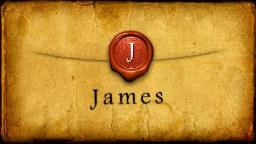 JAMES STRUCTURE
Faith (1:1–3:12)
Trials (1:2-18)
Obedience to the Word (1:19-27)
Favoritism (2:1-13)
Faith manifesting works (2:14-26)
Tongue (3:1-12)
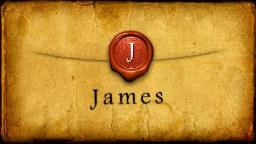 James 1:2-18
Trials – Jas 1:2-18
Rejoicing during trials – Jas 1:2-12
Command not to charge God with temptation – Jas 1:13-18
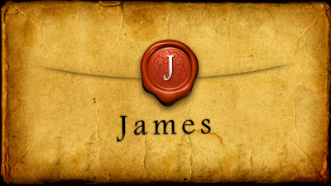 JAMES STRUCTURE
Faith (1:1–3:12)
Trials (1:2-18)
Obedience to the Word (1:19-27)
Favoritism (2:1-13)
Faith manifesting works (2:14-26)
Tongue (3:1-12)
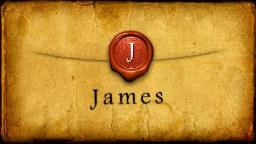 Faith Obeys God (James 1:19-27)
Need for Slowness in Speaking & Anger (1:19-20)
Need for Obedience to God’s Word (1:21-25)
Need for True Religion (1:26-27)
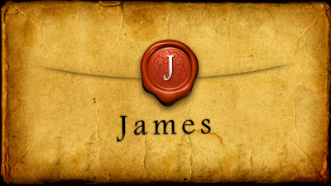 JAMES STRUCTURE
Faith (1:1–3:12)
Trials (1:2-18)
Obedience to the Word (1:19-27)
Favoritism (2:1-13)
Faith manifesting works (2:14-26)
Tongue (3:1-12)
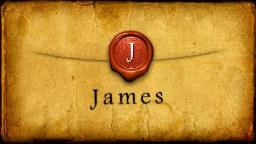 Favoritism(2:1-13)
Command: no favoritism (2:1)
Situation: favoritism in the assembly (2:2-3)
Reasoning: favoritism is contrary to God’s character & purposes (2:4-13)
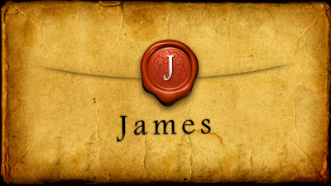 JAMES STRUCTURE
Faith (1:1–3:12)
Trials (1:2-18)
Obedience to the Word (1:19-27)
Favoritism (2:1-13)
Faith manifesting works (2:14-26)
Tongue (3:1-12)
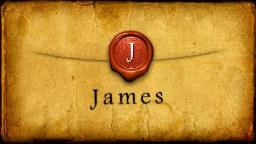 Faith Manifesting Works(2:14-26)
Thesis: works accompany useful faith (2:14)
Five illustrations (2:15-26)
Needy brother (2:15-17)
Demonic monotheist (2:18-19)
Abraham (2:20-24)
Rahab (2:25)
Lifeless corpse (2:26)
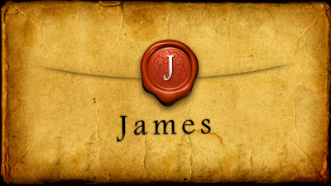 JAMES STRUCTURE
Faith (1:1–3:12)
Trials (1:2-18)
Obedience to the Word (1:19-27)
Favoritism (2:1-13)
Faith manifesting works (2:14-26)
Tongue (3:1-12)
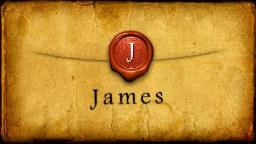 Taming the Tongue(3:1-12)
The Tongue’s Influence (3:1-5)
Teaching (1)
All of Life (2)
Illustrations (3-5)
The Tongue’s Evil Potential (3:6-12)
Satanic Potential (6)
Untamable (7-8)
Inconsistency (9-12)
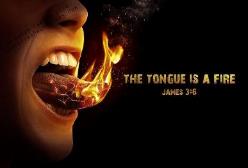 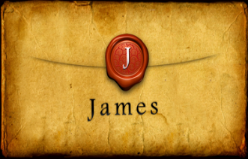 Taming the Tongue(3:1-12)
The Tongue’s Influence (3:1-5)
Teaching (1)
All of Life (2)
Illustrations (3-5)
The Tongue’s Evil Potential (3:6-12)
Satanic Potential (6)
Untamable (7-8)
Inconsistency (9-12)
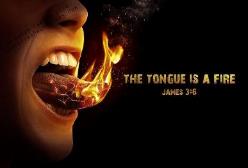 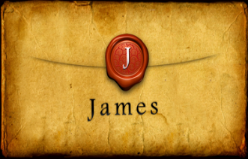 Inconsistency(3:9-12)
Praises God & Curses Man (9-10)
Three Illustrations (11-12)
Fresh & bitter water (11)
Olives from a fig tree (12a)
Salt water from fresh water (12b)
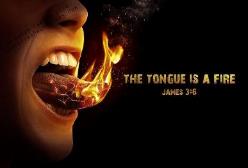 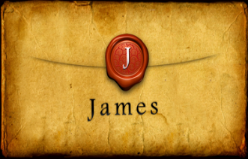 Inconsistency(3:9-12)
Praises God & Curses Man (9-10)
Three Illustrations (11-12)
Fresh & bitter water (11)
Olives from a fig tree (12a)
Salt water from fresh water (12b)
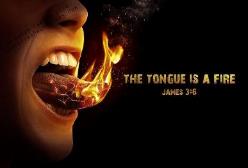 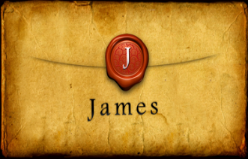 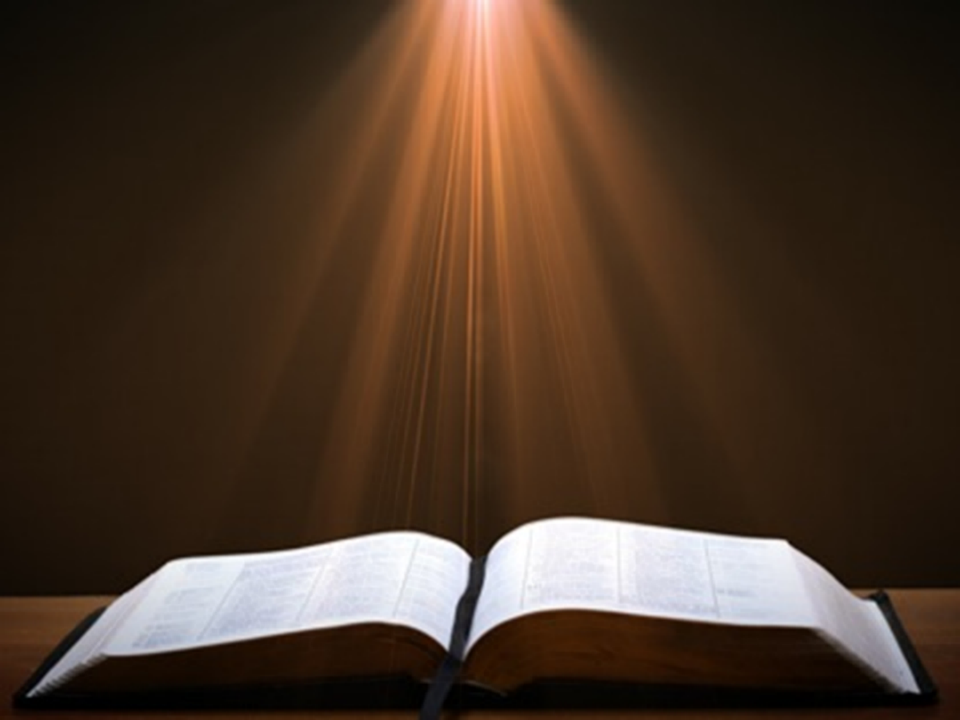 Genesis 1:26-28
26 Then God said, “Let Us make man in Our image, according to Our likeness; and let them rule over the fish of the sea and over the birds of the sky and over the cattle and over all the earth, and over every creeping thing that creeps on the earth.” 27 God created man in His own image, in the image of God He created him; male and female He created them. 28 God blessed them; and God said to them, “Be fruitful and multiply, and fill the earth, and subdue it; and rule over the fish of the sea and over the birds of the sky and over every living thing that moves on the earth.”
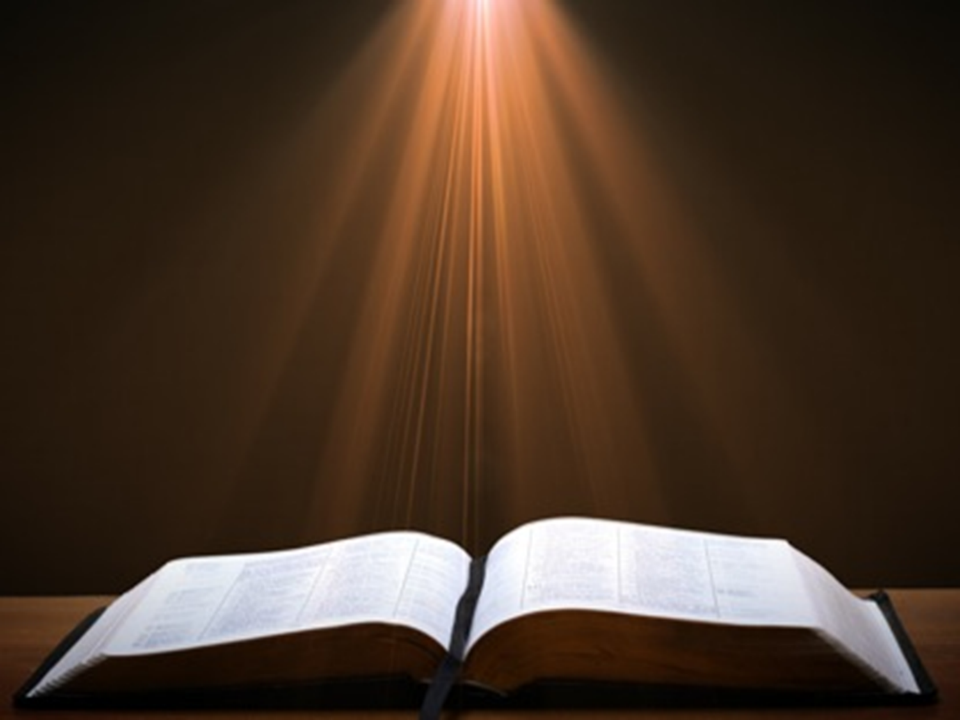 Genesis 9:6
“Whoever sheds man’s blood, By man his blood shall be shed, For in the image of God He made man.”
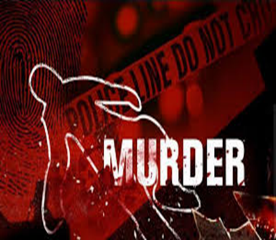 Inconsistency(3:9-12)
Praises God & Curses Man (9-10)
Three Illustrations (11-12)
Fresh & bitter water (11)
Olives from a fig tree (12a)
Salt water from fresh water (12b)
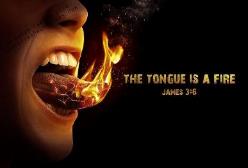 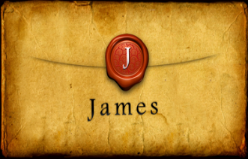 Inconsistency(3:9-12)
Praises God & Curses Man (9-10)
Three Illustrations (11-12)
Fresh & bitter water (11)
Olives from a fig tree (12a)
Salt water from fresh water (12b)
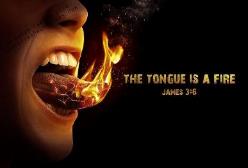 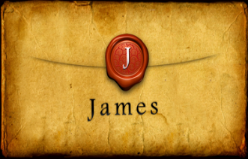 Inconsistency(3:9-12)
Praises God & Curses Man (9-10)
Three Illustrations (11-12)
Fresh & bitter water (11)
Olives from a fig tree (12a)
Salt water from fresh water (12b)
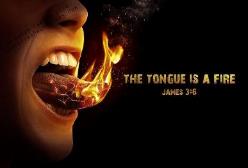 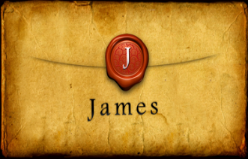 Inconsistency(3:9-12)
Praises God & Curses Man (9-10)
Three Illustrations (11-12)
Fresh & bitter water (11)
Olives from a fig tree (12a)
Salt water from fresh water (12b)
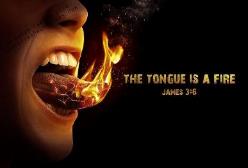 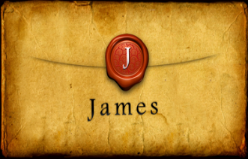 Taming the Tongue(3:1-12)
The Tongue’s Influence (3:1-5)
Teaching (1)
All of Life (2)
Illustrations (3-5)
The Tongue’s Evil Potential (3:6-12)
Satanic Potential (6)
Untamable (7-8)
Inconsistency (9-12)
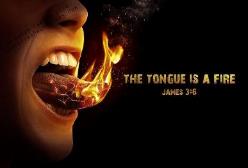 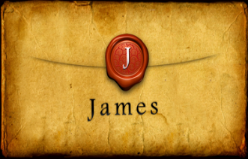 JAMES STRUCTURE
Faith (James 1:1‒3:12)
Wisdom (James 3:13‒5:20)
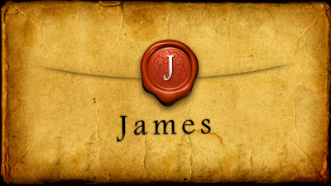 Structure
Wisdom (3:13–5:20)
Wisdom defined (3:13-18)
Spirituality (4:1-12)
Commerce (4:13-17)
Use of wealth (5:1-6)
Waiting for the Lord’s return (5:7-12)
Prayer (5:13-18)
Restoration of the erring brother (5:19-20)
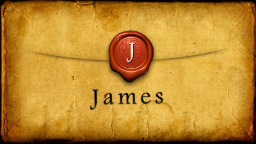 Structure
Wisdom (3:13–5:20)
Wisdom defined (3:13-18)
Spirituality (4:1-12)
Commerce (4:13-17)
Use of wealth (5:1-6)
Waiting for the Lord’s return (5:7-12)
Prayer (5:13-18)
Restoration of the erring brother (5:19-20)
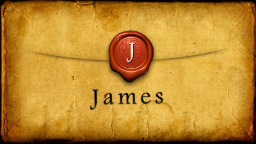 Wisdom (3:13-18)
Wisdom is demonstrated by her actions (3:13)
Human or earthly wisdom (3:14-16)
Heavenly wisdom (3:17-18)
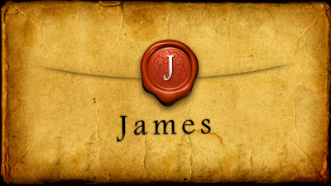 Wisdom (3:13-18)
Wisdom is demonstrated by her actions (3:13)
Human or earthly wisdom (3:14-16)
Heavenly wisdom (3:17-18)
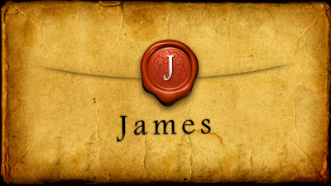 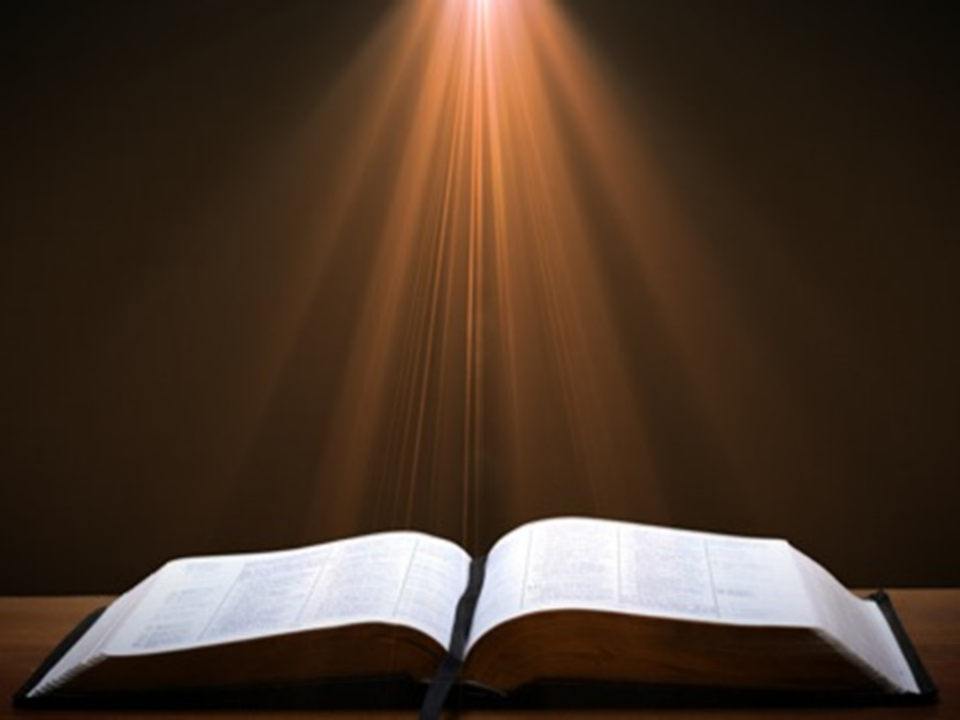 James 3:13
“Who among you is wise and understanding? Let him show by his good behavior his deeds in the gentleness of wisdom.”
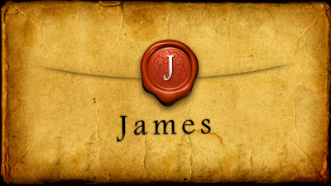 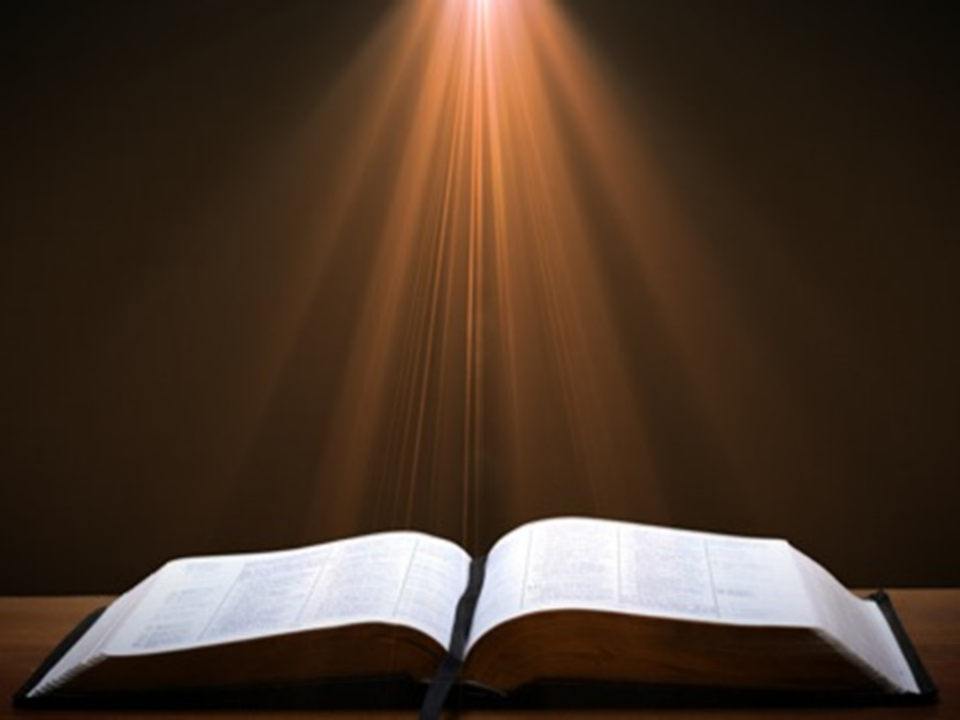 James 3:13
“Who among you is wise and understanding? Let him show by his good behavior his deeds in the gentleness of wisdom.”
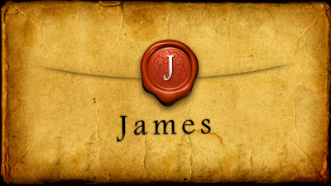 Wisdom (3:13-18)
Wisdom is demonstrated by her actions (3:13)
Human or earthly wisdom (3:14-16)
Heavenly wisdom (3:17-18)
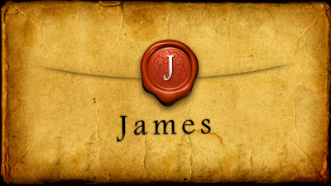 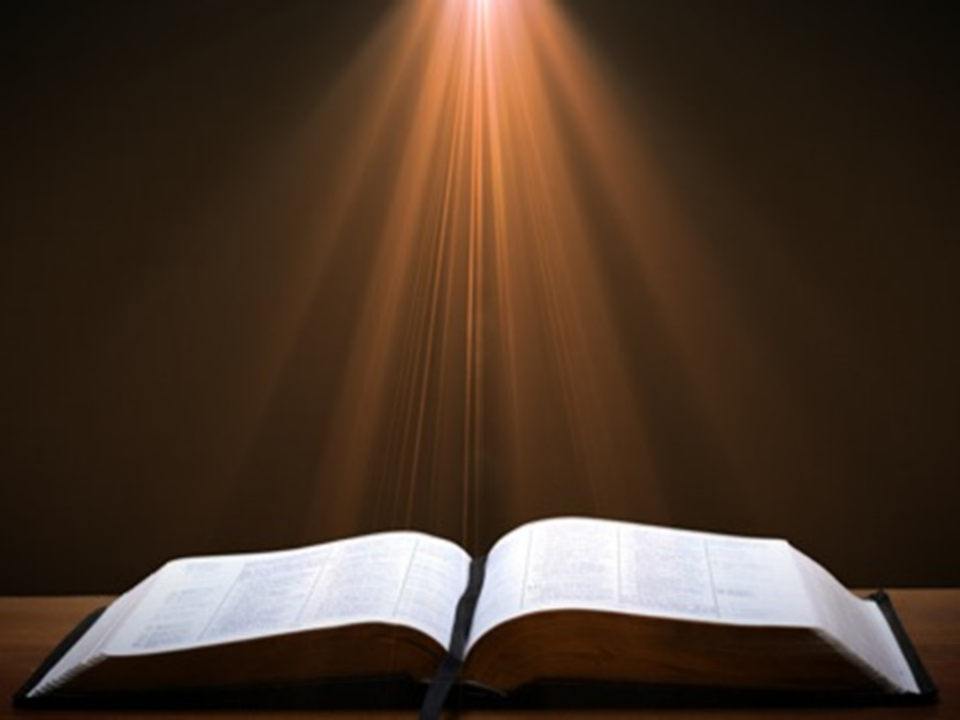 James 3:14-16
“14 But if you have bitter jealousy and selfish ambition in your heart, do not be arrogant and so lie against the truth. 15 This wisdom is not that which comes down from above, but is earthly, natural, demonic. 16 For where jealousy and selfish ambition exist, there is disorder and every evil thing.”
Human or Earthly Wisdom(3:14-16)
Jealous (Prov. 6:34)
Selfish ambition (Prov. 16:18)
Arrogant (Prov. 8:13)
Earthly, natural (Prov. 14:12)
Demonic (Prov. 27:20)
Contentious (Prov. 11:29)
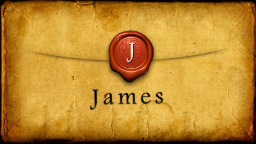 Adapted from Wilkinson and Boa, Talk Thru the Bible, 466.
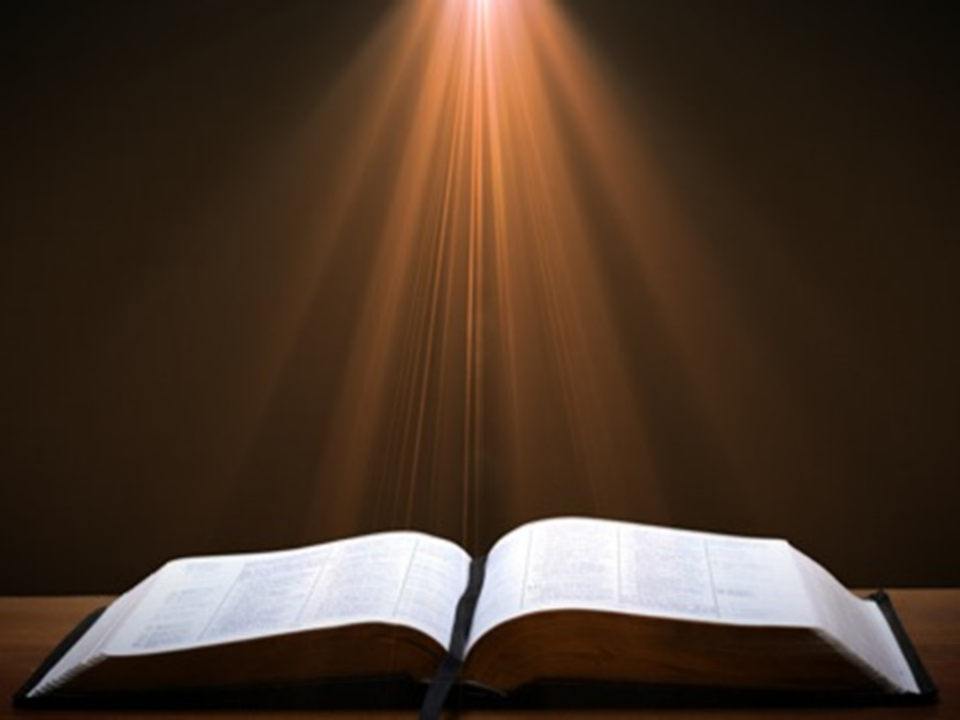 James 3:14-16
“14 But if you have bitter jealousy and selfish ambition in your heart, do not be arrogant and so lie against the truth. 15 This wisdom is not that which comes down from above, but is earthly, natural, demonic. 16 For where jealousy and selfish ambition exist, there is disorder and every evil thing.”
Human or Earthly Wisdom(3:14-16)
Jealous (Prov. 6:34)
Selfish ambition (Prov. 16:18)
Arrogant (Prov. 8:13)
Earthly, natural (Prov. 14:12)
Demonic (Prov. 27:20)
Contentious (Prov. 11:29)
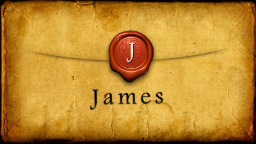 Adapted from Wilkinson and Boa, Talk Thru the Bible, 466.
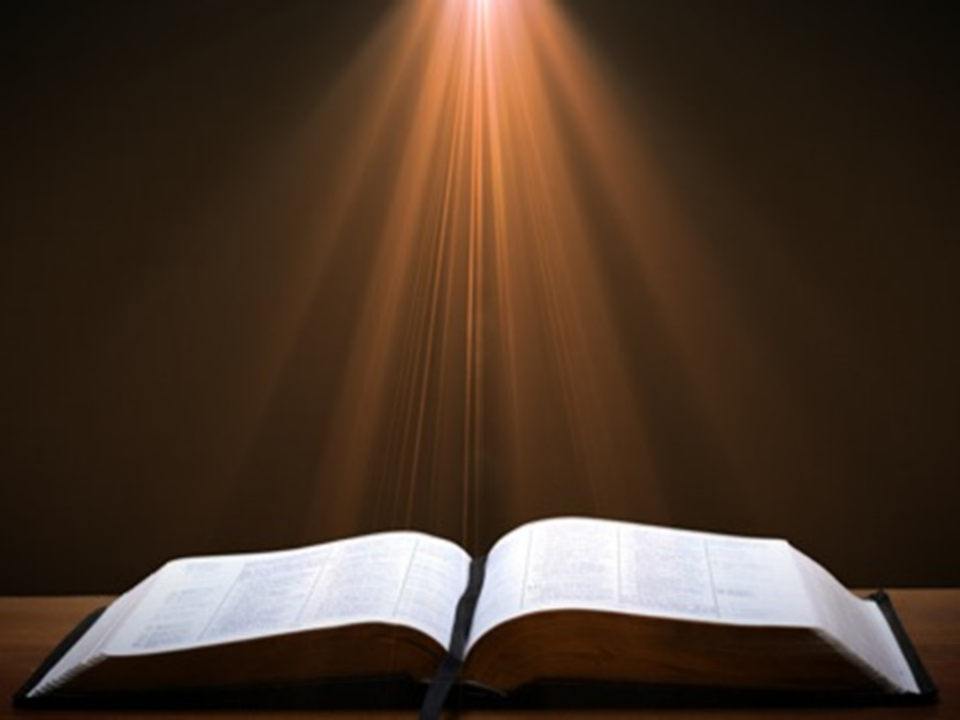 James 3:14-16
“14 But if you have bitter jealousy and selfish ambition in your heart, do not be arrogant and so lie against the truth. 15 This wisdom is not that which comes down from above, but is earthly, natural, demonic. 16 For where jealousy and selfish ambition exist, there is disorder and every evil thing.”
Human or Earthly Wisdom(3:14-16)
Jealous (Prov. 6:34)
Selfish ambition (Prov. 16:18)
Arrogant (Prov. 8:13)
Earthly, natural (Prov. 14:12)
Demonic (Prov. 27:20)
Contentious (Prov. 11:29)
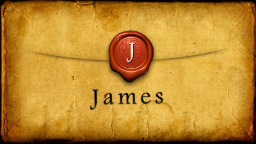 Adapted from Wilkinson and Boa, Talk Thru the Bible, 466.
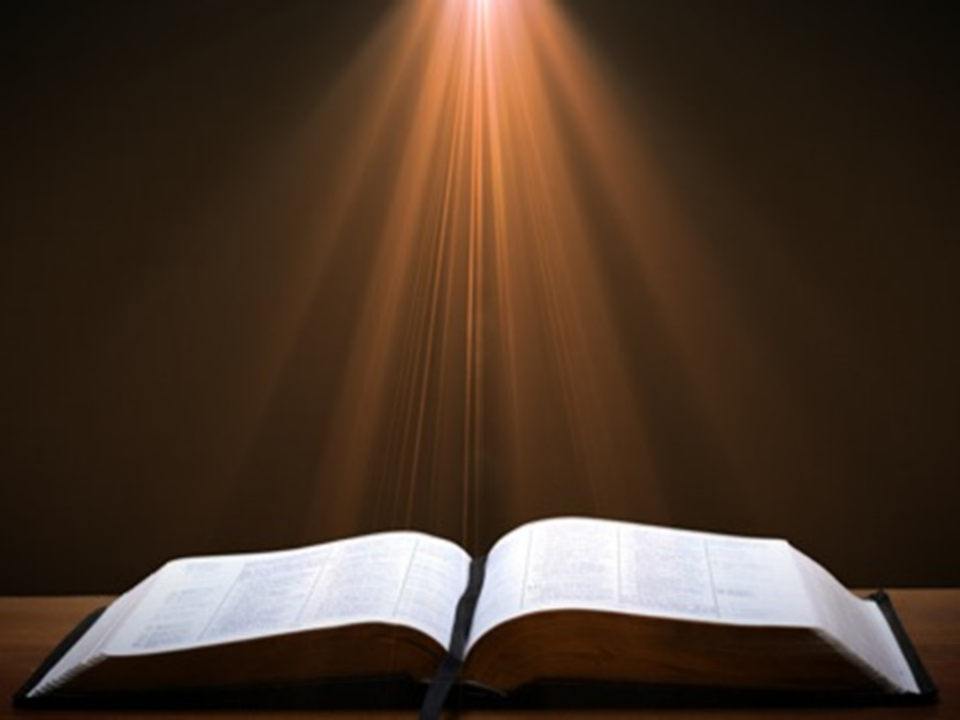 James 3:14-16
“14 But if you have bitter jealousy and selfish ambition in your heart, do not be arrogant and so lie against the truth. 15 This wisdom is not that which comes down from above, but is earthly, natural, demonic. 16 For where jealousy and selfish ambition exist, there is disorder and every evil thing.”
Human or Earthly Wisdom(3:14-16)
Jealous (Prov. 6:34)
Selfish ambition (Prov. 16:18)
Arrogant (Prov. 8:13)
Earthly, natural (Prov. 14:12)
Demonic (Prov. 27:20)
Contentious (Prov. 11:29)
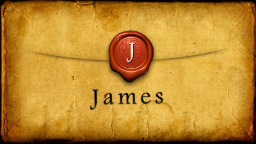 Adapted from Wilkinson and Boa, Talk Thru the Bible, 466.
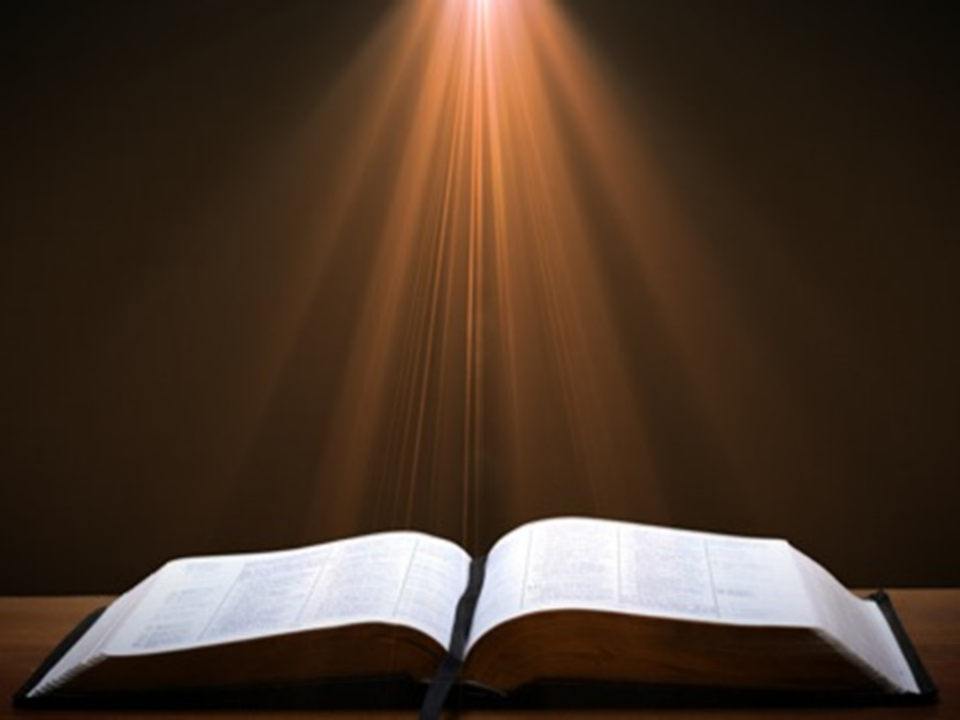 James 3:14-16
“14 But if you have bitter jealousy and selfish ambition in your heart, do not be arrogant and so lie against the truth. 15 This wisdom is not that which comes down from above, but is earthly, natural, demonic. 16 For where jealousy and selfish ambition exist, there is disorder and every evil thing.”
Human or Earthly Wisdom(3:14-16)
Jealous (Prov. 6:34)
Selfish ambition (Prov. 16:18)
Arrogant (Prov. 8:13)
Earthly, natural (Prov. 14:12)
Demonic (Prov. 27:20)
Contentious (Prov. 11:29)
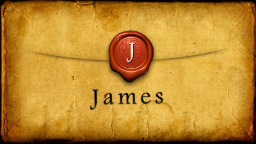 Adapted from Wilkinson and Boa, Talk Thru the Bible, 466.
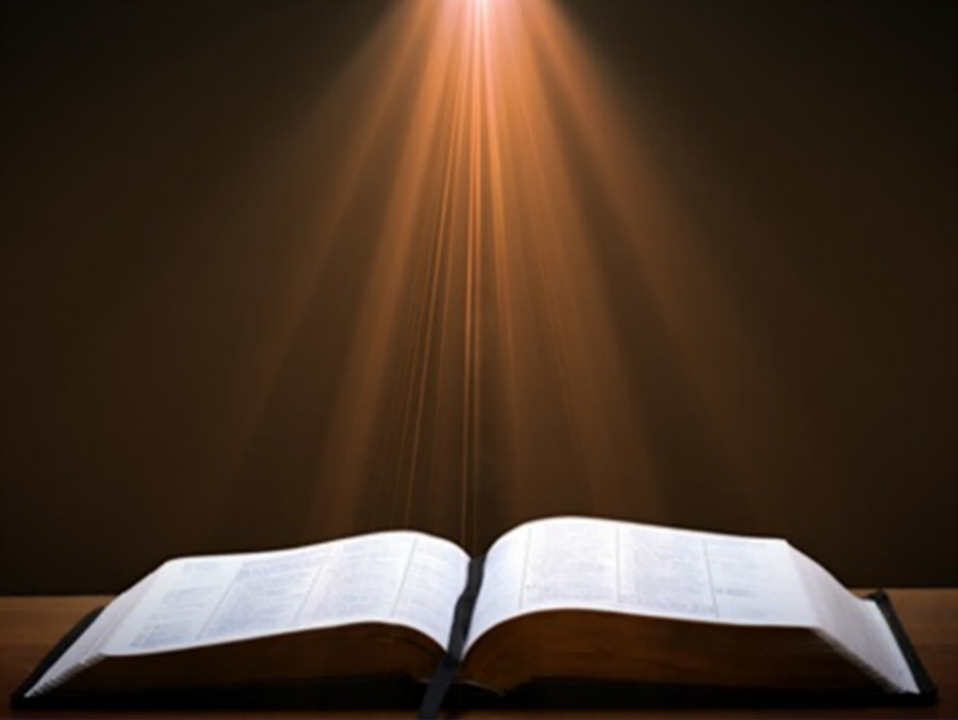 Ecclesiastes 1:9
“That which has been is that which will be, And that which has been done is that which will be done. So there is nothing new under the sun.”
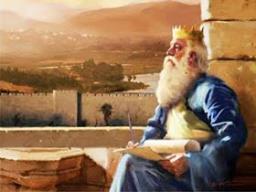 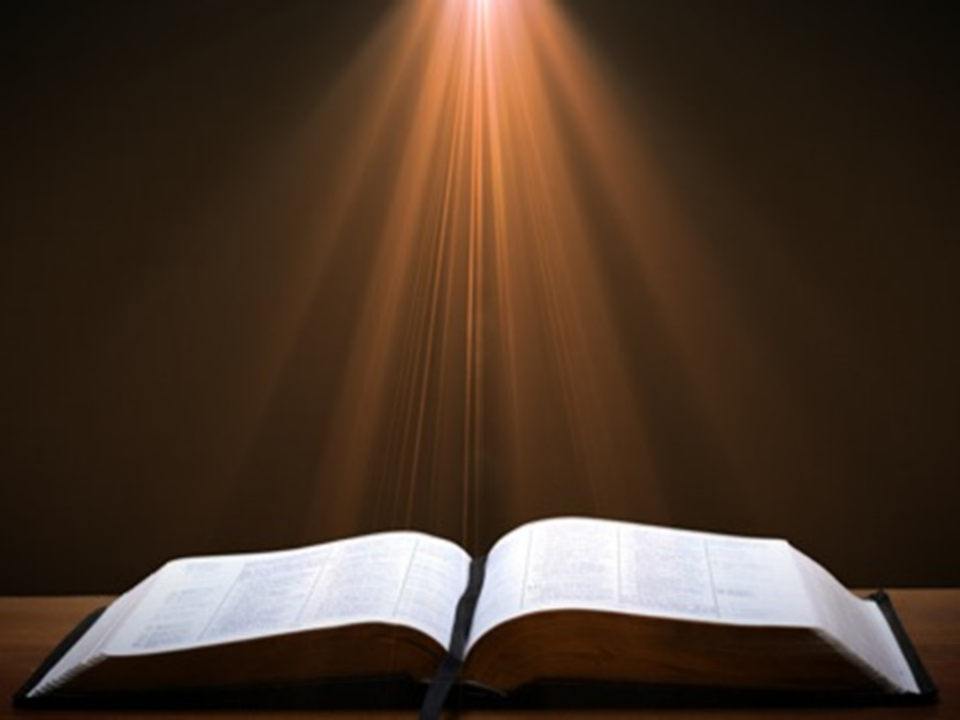 James 3:14-16
“14 But if you have bitter jealousy and selfish ambition in your heart, do not be arrogant and so lie against the truth. 15 This wisdom is not that which comes down from above, but is earthly, natural, demonic. 16 For where jealousy and selfish ambition exist, there is disorder and every evil thing.”
Taming the Tongue(3:1-12)
The Tongue’s Influence (3:1-5)
Teaching (1)
All of Life (2)
Illustrations (3-5)
The Tongue’s Evil Potential (3:6-12)
Satanic Potential (6)
Untamable (7-8)
Inconsistency (9-12)
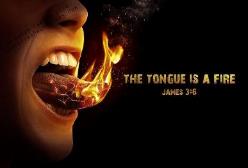 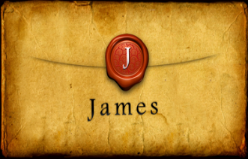 Human or Earthly Wisdom(3:14-16)
Jealous (Prov. 6:34)
Selfish ambition (Prov. 16:18)
Arrogant (Prov. 8:13)
Earthly, natural (Prov. 14:12)
Demonic (Prov. 27:20)
Contentious (Prov. 11:29)
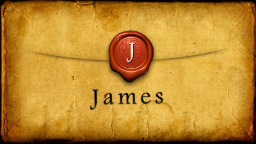 Adapted from Wilkinson and Boa, Talk Thru the Bible, 466.
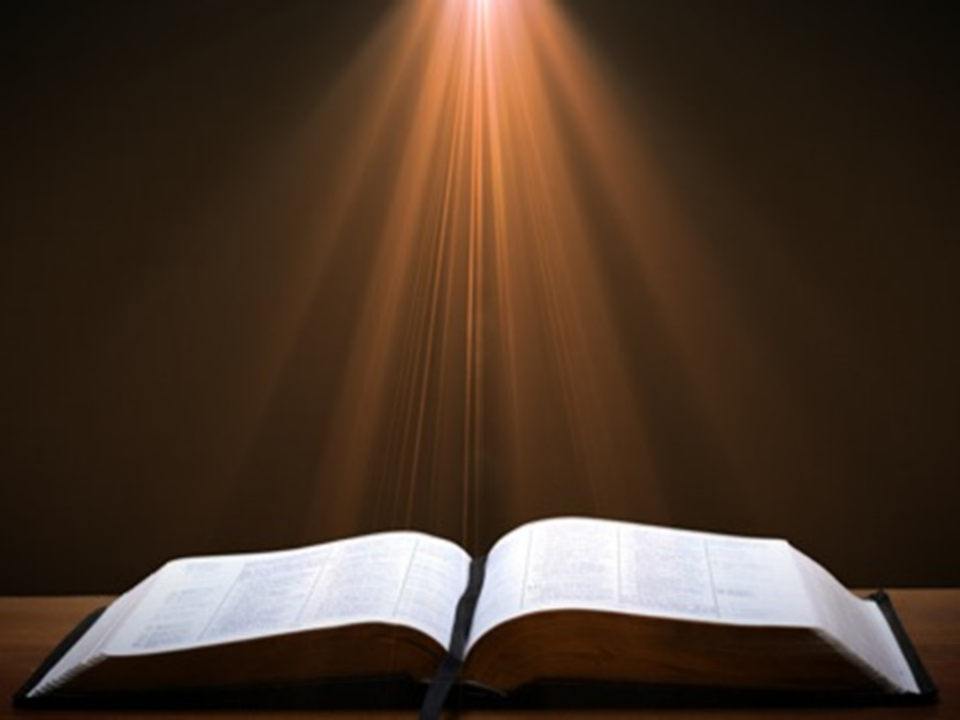 James 3:14-16
“14 But if you have bitter jealousy and selfish ambition in your heart, do not be arrogant and so lie against the truth. 15 This wisdom is not that which comes down from above, but is earthly, natural, demonic. 16 For where jealousy and selfish ambition exist, there is disorder and every evil thing.”
Human or Earthly Wisdom(3:14-16)
Jealous (Prov. 6:34)
Selfish ambition (Prov. 16:18)
Arrogant (Prov. 8:13)
Earthly, natural (Prov. 14:12)
Demonic (Prov. 27:20)
Contentious (Prov. 11:29)
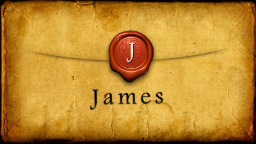 Adapted from Wilkinson and Boa, Talk Thru the Bible, 466.
Wisdom (3:13-18)
Wisdom is demonstrated by her actions (3:13)
Human or earthly wisdom (3:14-16)
Heavenly wisdom (3:17-18)
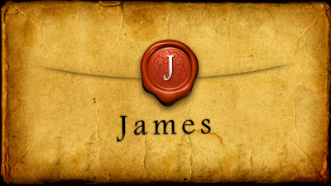 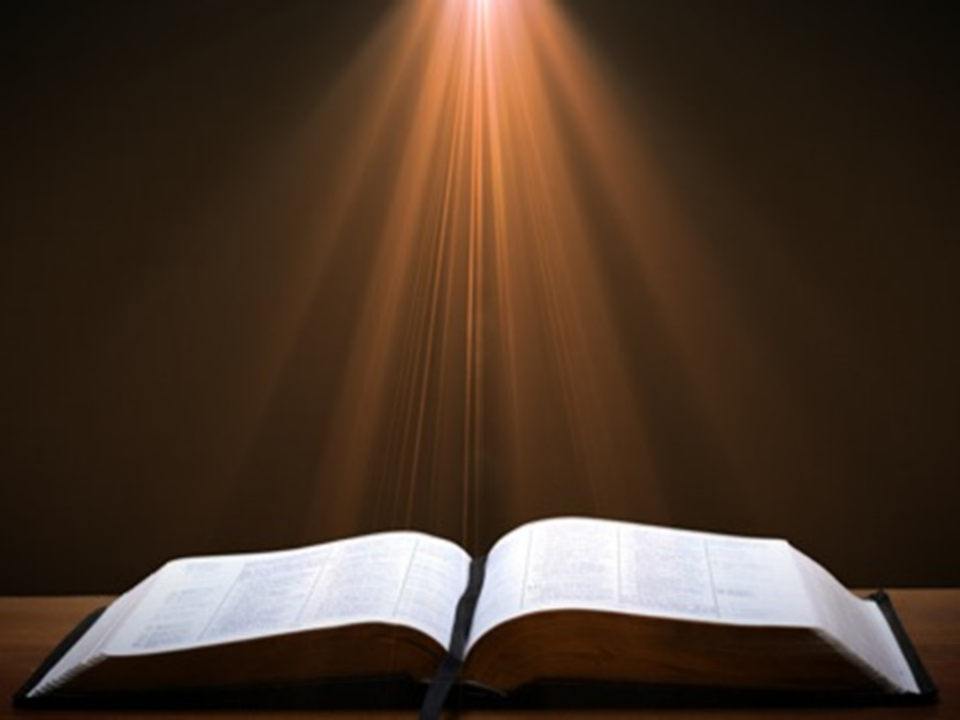 James 3:17–18 
17 But the wisdom from above is first pure, then peaceable, gentle, reasonable, full of mercy and good fruits, unwavering, without hypocrisy. 18 And the seed whose fruit is righteousness is sown in peace by those who make peace.
Heavenly Wisdom(3:17-18)
Pure (Prov. 15:26)
Peaceable (Prov. 3:1-2)
Gentle (Prov. 16:32)
Reasonable (Prov. 14:15)
Full of mercy and good fruits (Prov. 11:17; 3:18)
Unwavering (Prov. 24:16)
Without hypocrisy (Prov. 28:13)
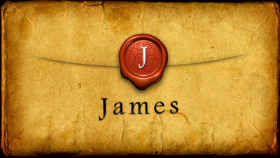 Adapted from Wilkinson and Boa, Talk Thru the Bible, 466.
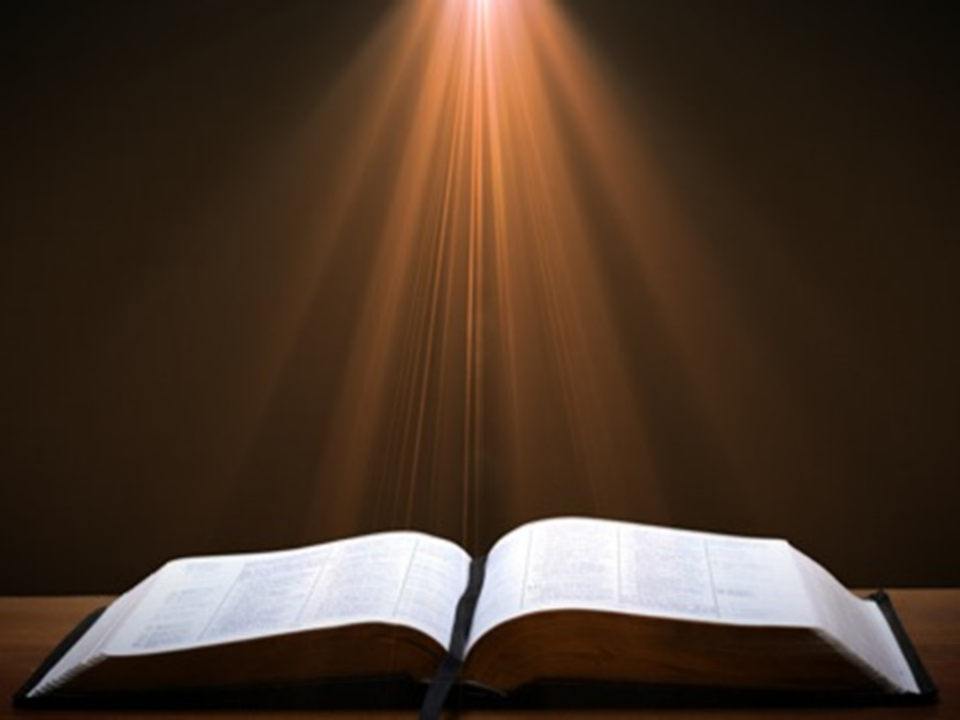 James 3:17–18 
17 But the wisdom from above is first pure, then peaceable, gentle, reasonable, full of mercy and good fruits, unwavering, without hypocrisy. 18 And the seed whose fruit is righteousness is sown in peace by those who make peace.
Heavenly Wisdom(3:17-18)
Pure (Prov. 15:26)
Peaceable (Prov. 3:1-2)
Gentle (Prov. 16:32)
Reasonable (Prov. 14:15)
Full of mercy and good fruits (Prov. 11:17; 3:18)
Unwavering (Prov. 24:16)
Without hypocrisy (Prov. 28:13)
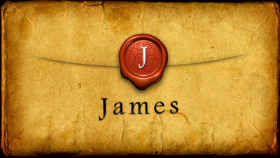 Adapted from Wilkinson and Boa, Talk Thru the Bible, 466.
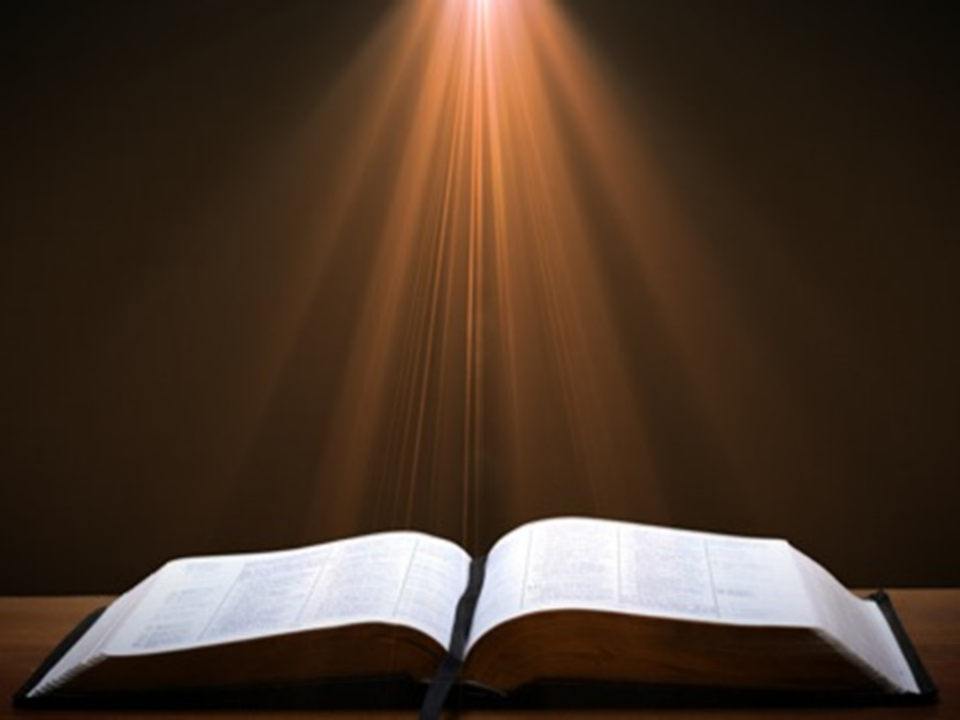 James 3:17–18 
17 But the wisdom from above is first pure, then peaceable, gentle, reasonable, full of mercy and good fruits, unwavering, without hypocrisy. 18 And the seed whose fruit is righteousness is sown in peace by those who make peace.
Heavenly Wisdom(3:17-18)
Pure (Prov. 15:26)
Peaceable (Prov. 3:1-2)
Gentle (Prov. 16:32)
Reasonable (Prov. 14:15)
Full of mercy and good fruits (Prov. 11:17; 3:18)
Unwavering (Prov. 24:16)
Without hypocrisy (Prov. 28:13)
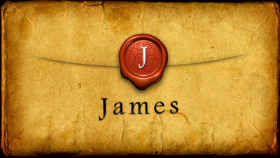 Adapted from Wilkinson and Boa, Talk Thru the Bible, 466.
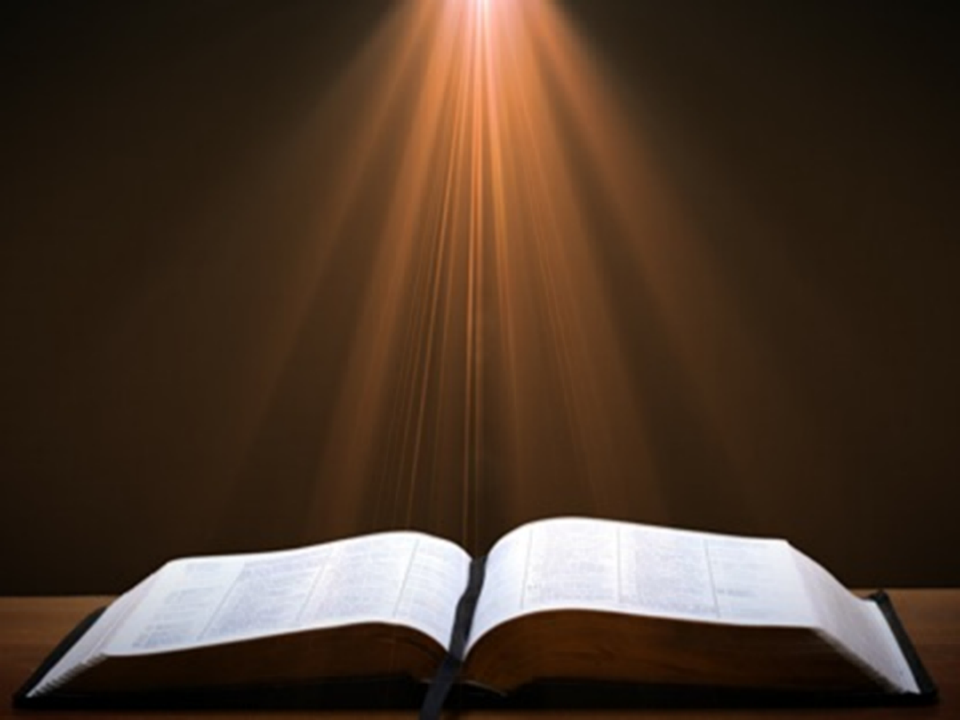 Isaiah 9:6-7
6 For a child will be born to us, a son will be given to us; And the government will rest on His shoulders; And His name will be called Wonderful Counselor, Mighty God, Eternal Father, Prince of Peace. 7 There will be no end to the increase of His government or of peace, On the throne of David and over his kingdom, To establish it and to uphold it with justice and righteousness From then on and forevermore. The zeal of the Lord of hosts will accomplish this.
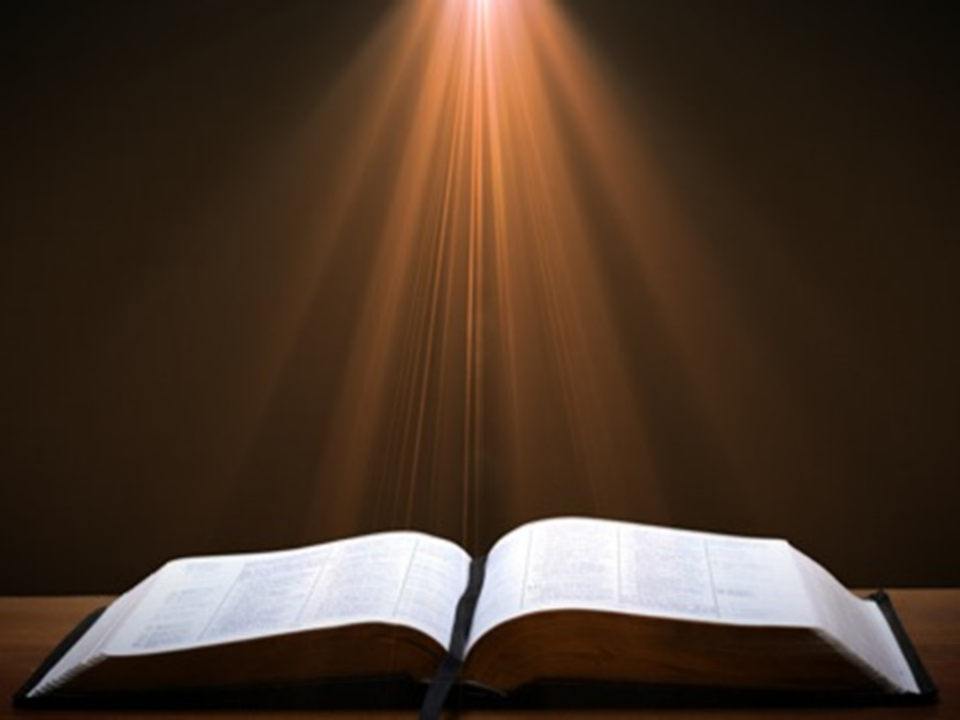 James 3:17–18
17 But the wisdom from above is first pure, then peaceable, gentle, reasonable, full of mercy and good fruits, unwavering, without hypocrisy. 18 And the seed whose fruit is righteousness is sown in peace by those who make peace.
Heavenly Wisdom(3:17-18)
Pure (Prov. 15:26)
Peaceable (Prov. 3:1-2)
Gentle (Prov. 16:32)
Reasonable (Prov. 14:15)
Full of mercy and good fruits (Prov. 11:17; 3:18)
Unwavering (Prov. 24:16)
Without hypocrisy (Prov. 28:13)
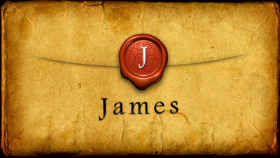 Adapted from Wilkinson and Boa, Talk Thru the Bible, 466.
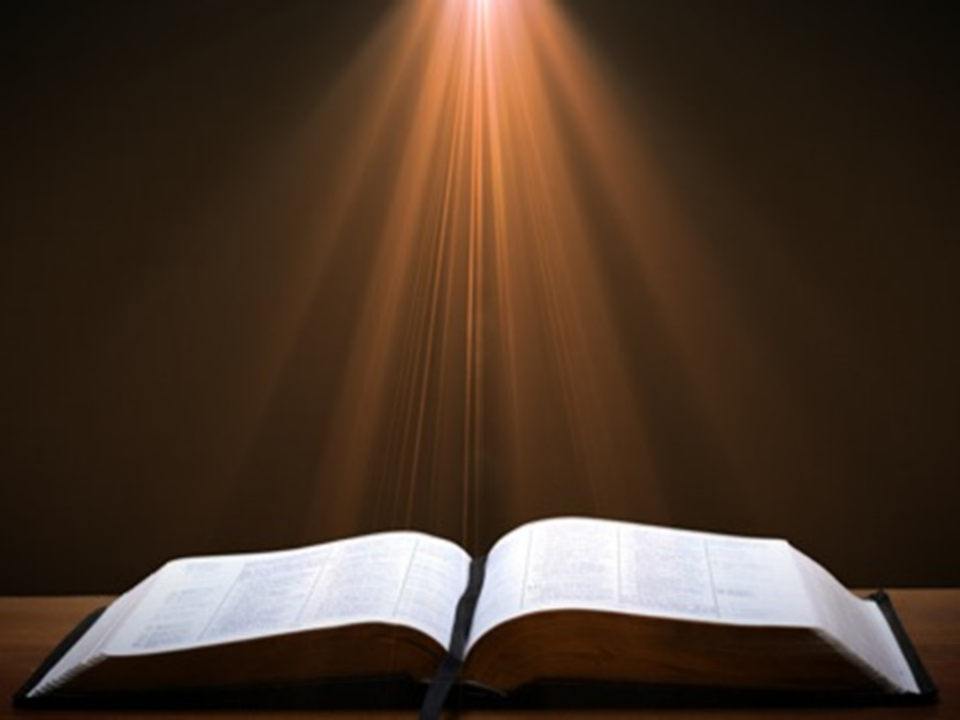 James 3:17–18 
17 But the wisdom from above is first pure, then peaceable, gentle, reasonable, full of mercy and good fruits, unwavering, without hypocrisy. 18 And the seed whose fruit is righteousness is sown in peace by those who make peace.
Heavenly Wisdom(3:17-18)
Pure (Prov. 15:26)
Peaceable (Prov. 3:1-2)
Gentle (Prov. 16:32)
Reasonable (Prov. 14:15)
Full of mercy and good fruits (Prov. 11:17; 3:18)
Unwavering (Prov. 24:16)
Without hypocrisy (Prov. 28:13)
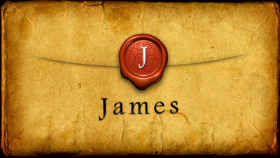 Adapted from Wilkinson and Boa, Talk Thru the Bible, 466.
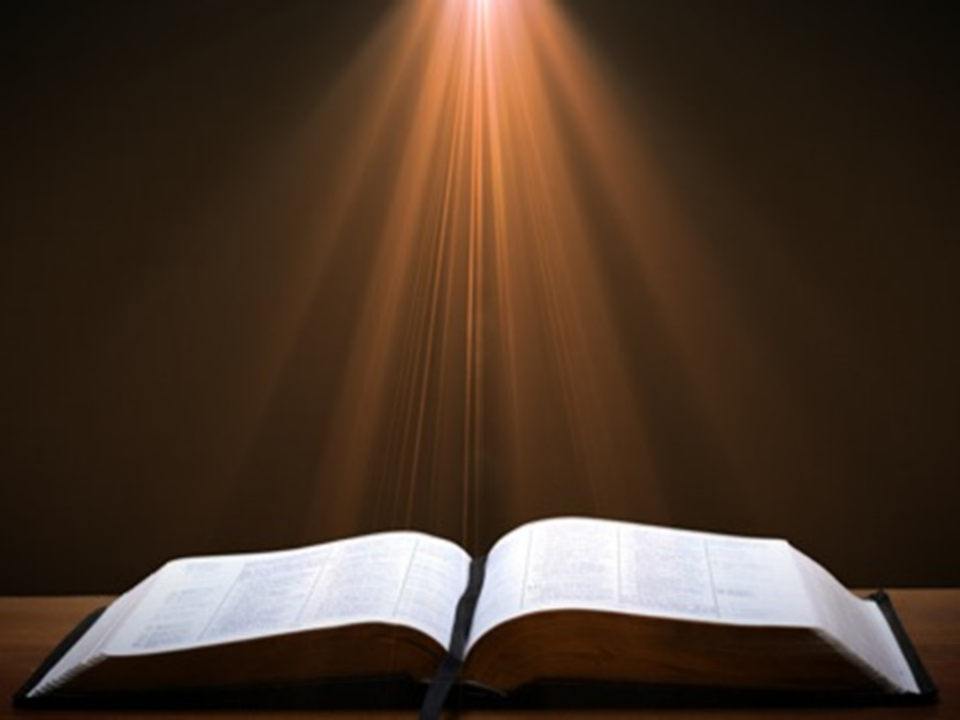 James 3:17–18 
17 But the wisdom from above is first pure, then peaceable, gentle, reasonable, full of mercy and good fruits, unwavering, without hypocrisy. 18 And the seed whose fruit is righteousness is sown in peace by those who make peace.
Heavenly Wisdom(3:17-18)
Pure (Prov. 15:26)
Peaceable (Prov. 3:1-2)
Gentle (Prov. 16:32)
Reasonable (Prov. 14:15)
Full of mercy and good fruits (Prov. 11:17; 3:18)
Unwavering (Prov. 24:16)
Without hypocrisy (Prov. 28:13)
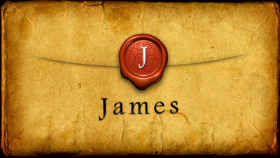 Adapted from Wilkinson and Boa, Talk Thru the Bible, 466.
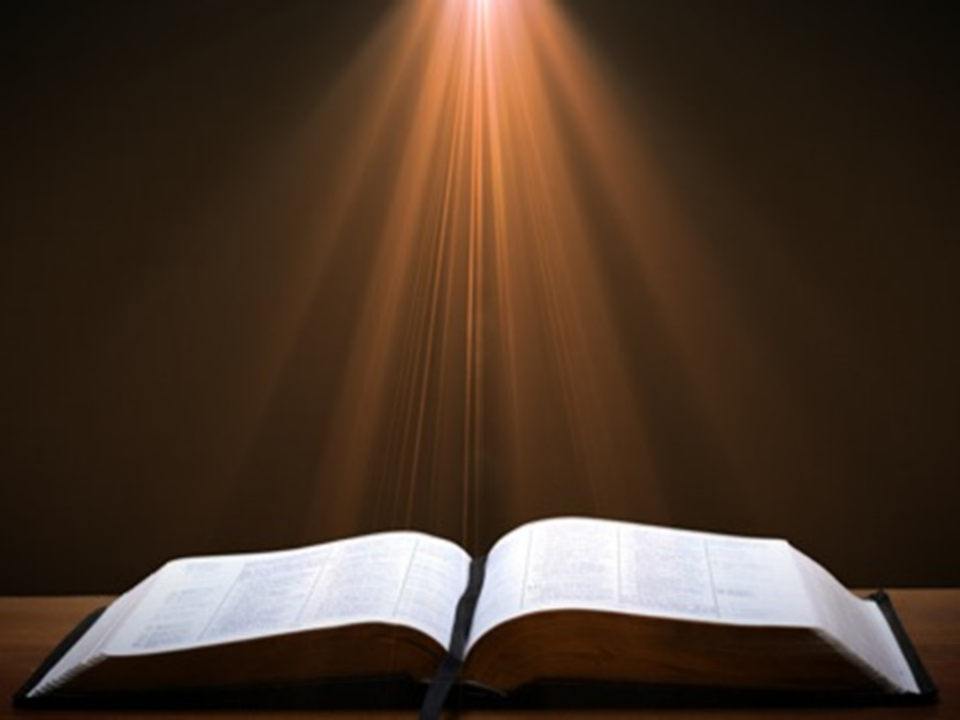 James 3:17–18 
17 But the wisdom from above is first pure, then peaceable, gentle, reasonable, full of mercy and good fruits, unwavering, without hypocrisy. 18 And the seed whose fruit is righteousness is sown in peace by those who make peace.
Heavenly Wisdom(3:17-18)
Pure (Prov. 15:26)
Peaceable (Prov. 3:1-2)
Gentle (Prov. 16:32)
Reasonable (Prov. 14:15)
Full of mercy and good fruits (Prov. 11:17; 3:18)
Unwavering (Prov. 24:16)
Without hypocrisy (Prov. 28:13)
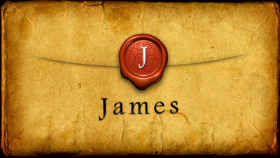 Adapted from Wilkinson and Boa, Talk Thru the Bible, 466.
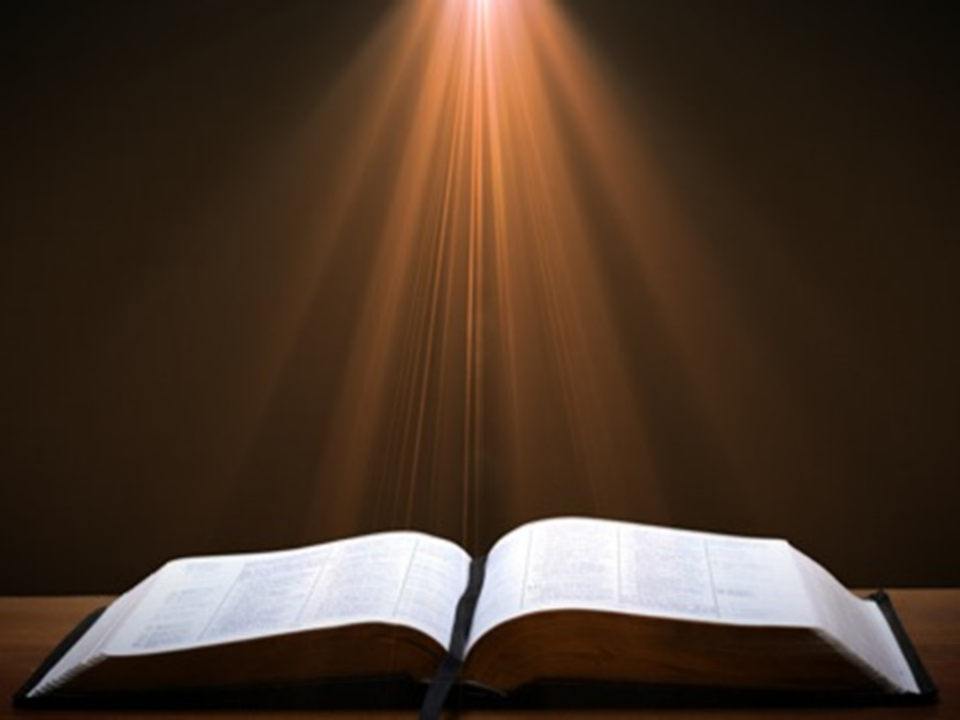 James 3:17–18 
17 But the wisdom from above is first pure, then peaceable, gentle, reasonable, full of mercy and good fruits, unwavering, without hypocrisy. 18 And the seed whose fruit is righteousness is sown in peace by those who make peace.
Heavenly Wisdom(3:17-18)
Pure (Prov. 15:26)
Peaceable (Prov. 3:1-2)
Gentle (Prov. 16:32)
Reasonable (Prov. 14:15)
Full of mercy and good fruits (Prov. 11:17; 3:18)
Unwavering (Prov. 24:16)
Without hypocrisy (Prov. 28:13)
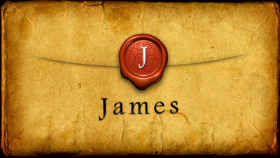 Adapted from Wilkinson and Boa, Talk Thru the Bible, 466.
CONCLUSION
Wisdom (3:13-18)
Wisdom is demonstrated by her actions (3:13)
Human or earthly wisdom (3:14-16)
Heavenly wisdom (3:17-18)
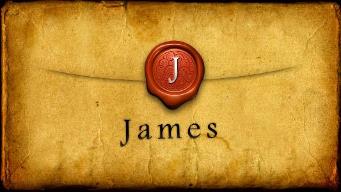 Structure
Wisdom (3:13–5:20)
Wisdom defined (3:13-18)
Spirituality (4:1-12)
Commerce (4:13-17)
Use of wealth (5:1-6)
Waiting for the Lord’s return (5:7-12)
Prayer (5:13-18)
Restoration of the erring brother (5:19-20)
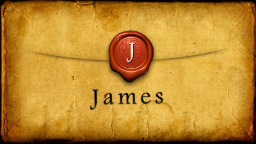